UKRAINA JA SUOMEN NATO-JÄSENYYSVANHAT KETUT 23.2.2023Pekka Toveri
UKRAINAN TILANNE
TILANNE 24.3.2022
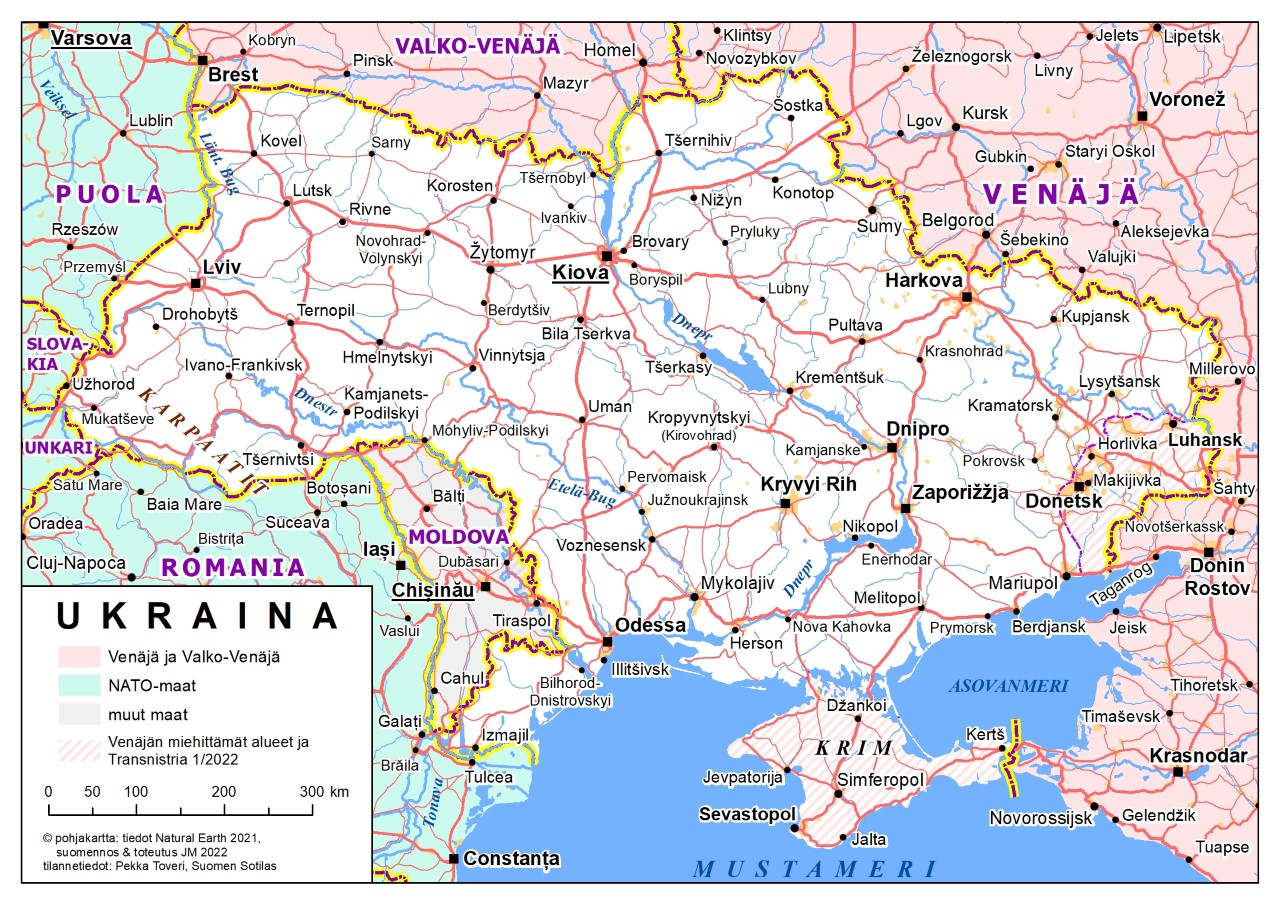 29
10 PTSTOS
41
15 PTSTOS
?
36
35
12 PTSTOS
24 PTSTOS
76
XX
XX
20
1
2
6
79
81
2
95
7 PTSTOS
1
8
42
XX
28
20
58
17 PTSTOS
22AK
49
SODAN VIISI VAIHETTA (TÄHÄN ASTI)
Venäjän miehitys ja vetäytyminen pohjoisesta, helmi-maaliskuu
Nopea eteneminen syvyyteen (kymmeniä km/päivä). 
Kaupunkien pitäminen, selustataistelut, Venäjällä sjuuret kalusto- ja miehistötappiot.
Aloite aluksi Venäjällä, sitten Ukrainalla.
Venäjän suurhyökkäys Donbassissa, huhti-heinäkuu
Tykistön tulijyrällä tuhoaminen ja hidas valtaaminen (200 m/päivä), Ukrainalla suuret tappiot.
Aloite Venäjällä.
3. Ukrainan vastahyökkäys, heinä-syyskuu
Vaikuttaminen syvyydessä, kuluttaminen, Venäjällä suuret materiaalitappiot.
Aloite Ukrainalla.
4. Venäjän puolustus, lokakuu-marraskuu
Venäjä linnoittautuu puolustusasemiin, Ukraina jatkaa hyökkäystä, valtaa Hersonin.
Venäjä yrittää vaikuttaa Ukrainan siviili-infrastruktuuriin ja länteen.
Aloite Ukrainalla taistelukentällä, Venäjällä selustassa.
5. Venäjän hyökkäykset Donbassissa, joulukuu-
Venäjä hyökkää aktiivisesti jalkaväellä etenkin Bakhmutin suunnassa (100 m/päivä), Venäjällä suuret miehistötappiot.
Venäjä vaikuttaa edelleen Ukrainan siviili-infrastruktuuriin, mutta vaikutus heikkenee.
Venäjä aloittaa “suurhyökkäyksen” Luhanskissa ja Donetskissa Helmikuussa.
Aloite Venäjällä.
TILANNE 23.2.2023
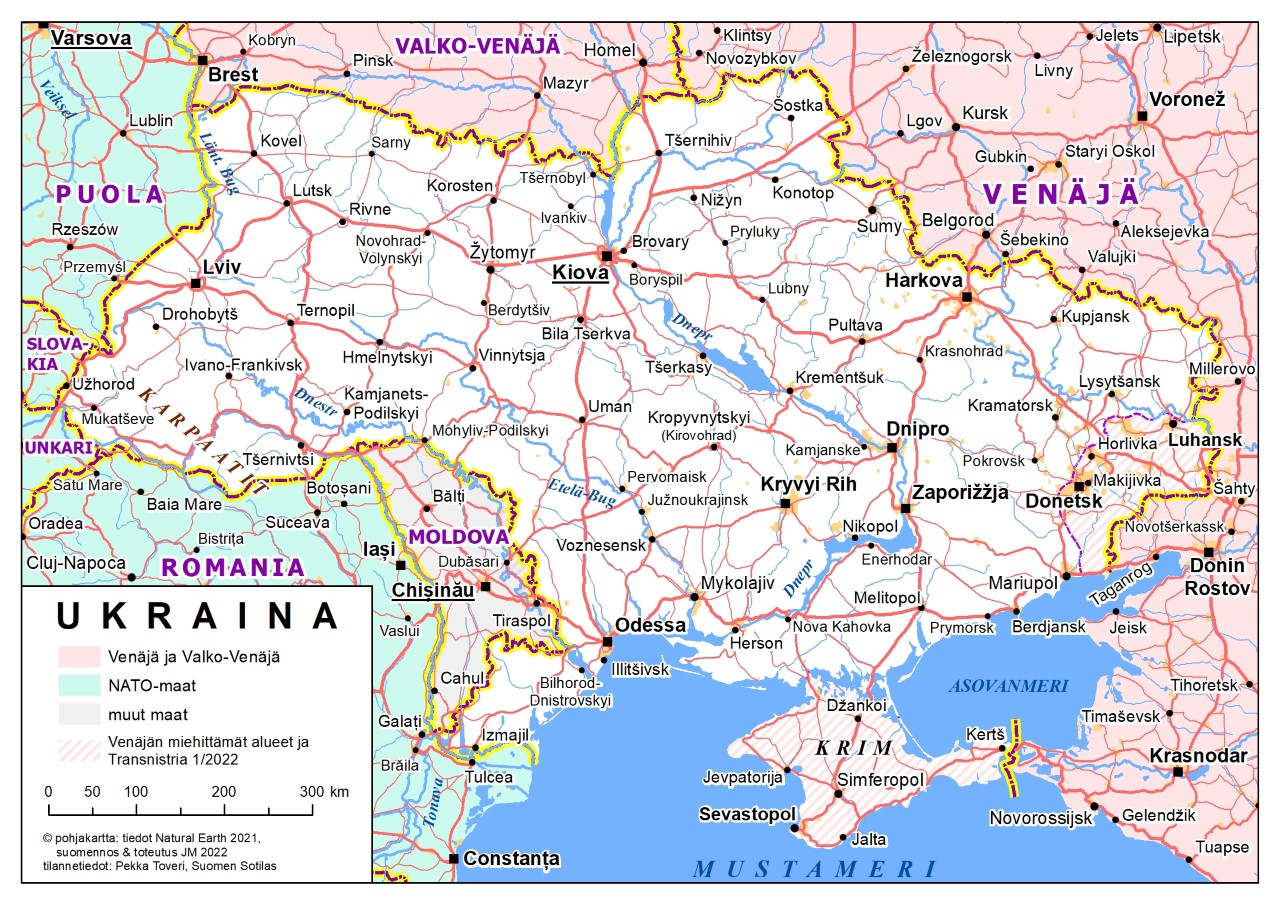 9000 SOT
Ukrainalainen voimaryhmä
(useita prikaateja)
Ukrainalaisten joukkojen etenemissuuntia
Venäläinen voimaryhmä (useita armeijoita ja kymmeniä pataljoonia)
Venäläisten puolustuslinjoja
Taisteluita
Ilma- tai ohjusiskuja
TILANNE 23.2.2023
Ukrainalainen voimaryhmä
(useita prikaateja)
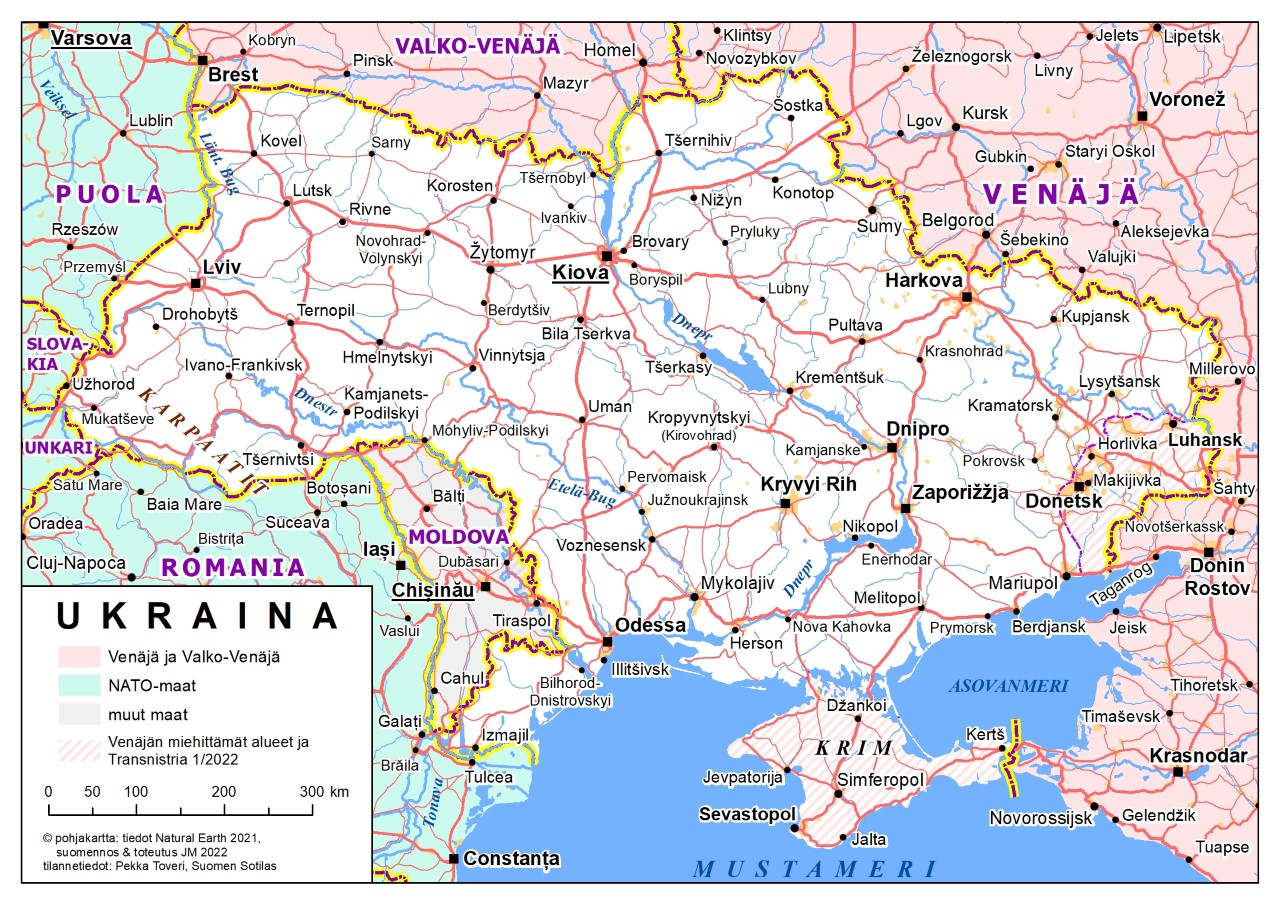 Ukrainalaisten joukkojen etenemissuuntia
Venäläinen voimaryhmä (useita armeijoita ja kymmeniä pataljoonia)
Venäläisten puolustuslinjoja
Taisteluita
Ilma- tai ohjusiskuja
TILANNE 23.2.2023
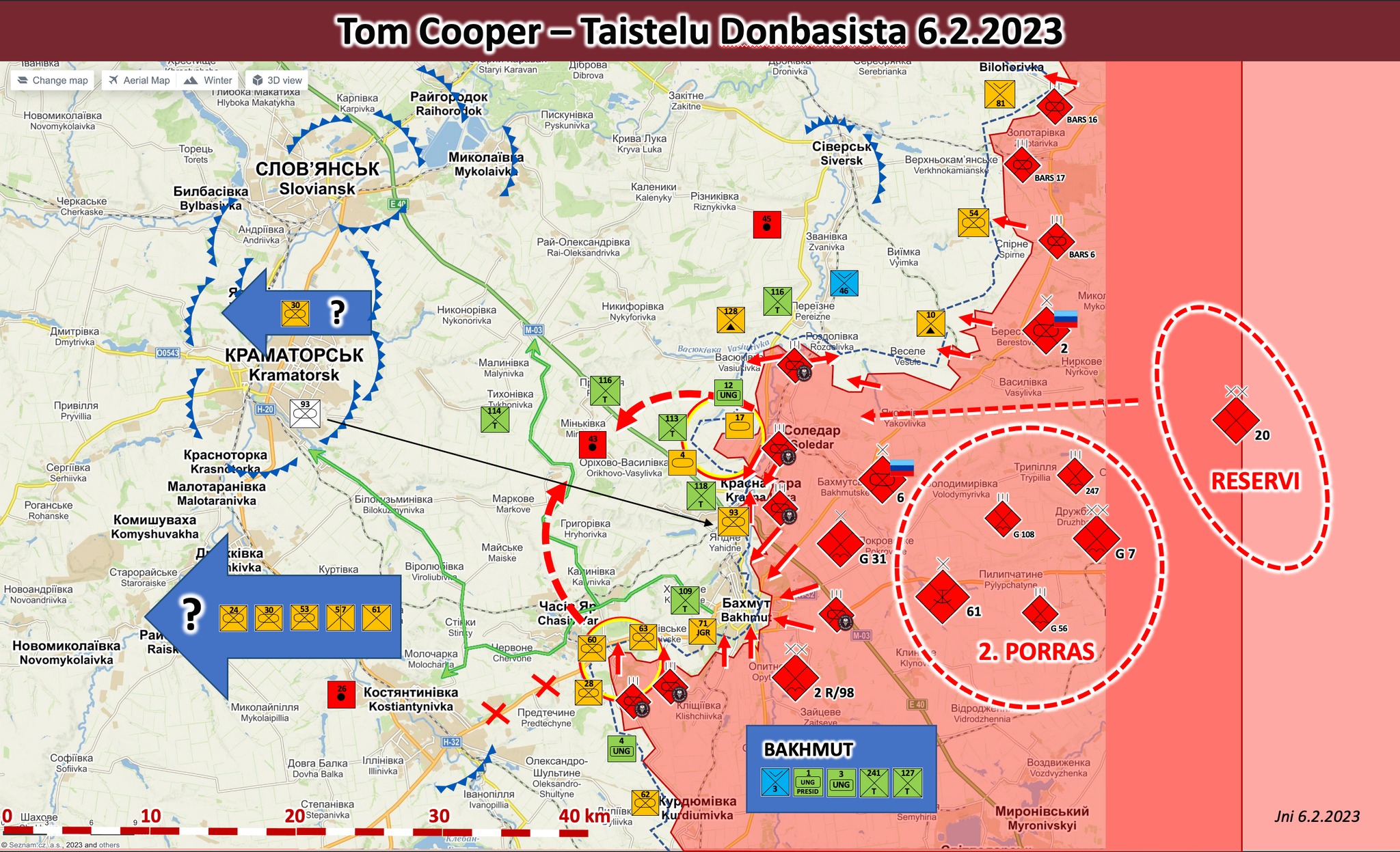 Venäjä siirtynyt pataljoonien taisteluosastoista rykmenttien ja
Prikaatien käyttöön sekä porrastettuihin hyökkäyksiin.
UKRAINA – VENÄJÄN TOIMINTA SODAN AIKANA
Sotilaallinen hyökkäys Ukrainan asevoimien lamauttamiseksi ja Ukrainan miehittämiseksi.
Informaatio-operaatiot.
Erikoisoperaatiot maalittamisen tueksi.
Kyberiskut
Rajavartioston tietojärjestelmät, junaliikenteen ohjaus…
Sotilaalliset iskut Ukrainan siviili-infrastruktuurin tuhoamiseksi.
Terveydenhuolto.
Ruokavarastot ja tuotantolaitokset.
Kuljetusjärjestelmä (tiet, sillat, satamat, lentokentät).
Energiantuotanto ja polttoaineet.
Järjestelmällinen viljan, tuotantovälineiden ja ajoneuvojen varastaminen.
Toimet ukrainalaisten vastarinnan lamauttamiseksi miehitetyillä alueilla.
Maalitettujen avainhenkilöiden likvidointi FSB:n keräämien listojen perusteella.
Miehitettyjen alueiden väestön hallinta pelolla, väkivallalla ja pettureilla.
Ihmisten “uudelleenkouluttaminen” ja pakkosiirrot Venäjälle.
TIEDUSTELU RAUHAN AIKANA
KOHTEENA KOKO YHTEISKUNTA
SOTILAALLINEN TILANNE UKRAINASSA 23.2.2023
Venäjän tappiot
Hyvin raskaat
Noin 100.000 kaatunutta, yli 100.000 haavoittunutta.
Yli 2200 panssarivaunua, 4500 panssariajoneuvoa, 1000 tykkiä ja raketinheitintä, 160 ilmatorjunta-asetta, 3000 ajoneuvoa.
Noin 100 hävittäjää, 100 helikopteria ja 300 lennokkia.
Henkilöstötappiot jo yli 50%, kalustotappiot osin 50-100%.
Henkilötappioita korvattu liikekannallepanolla, tuottaa huonosti koulutettua ja motivoitua henkilöstöä.
Henkilöstö- ja kalustotäydennyksiä saadaan talven kuluessa, laatu säilyy heikkona, ei tuota suurempaa hyökkäyskykyä.
Teollisuuden korjaus- ja tuotantokyky heikko.

Ukrainan tappiot
Henkilöstötappiot noin puolet, kalustotappiot noin 1/3 - 1/4 Venäjän tappioista.
800 panssarivaunua, 2000 panssariajoneuvoa, 900 tykistöasetta, 100 ilmatorjunta-asetta, 600 ajoneuvoa.
Noin 70 hävittäjää, 30 helikopteria, 70 lennokkia
Painopistesuunnan joukoissa välillä jopa 30-50% tappioita.
Kalustotappiot olleet suuria, mutta sotasaaliskalusto ja lännen apu korvannut tappiot uudemmalla kalustolla. Reserviä vielä käytettävissä ja koulutuksessa, voima kasvaa. Ampumatarvikkeet kriittisiä.
Teollisuuden korjaus- ja tuotantokyky paranemassa kumppanien avulla.
TAPPIOIDEN KORVAAMINEN KESTÄÄ 
5-10 VUOTTA
LÄNNEN TUKI UKRAINALLE
Ukraina on saanut ja saamassa yhä tehokkaampia aseita.
Merkittävästi ilmatorjuntaa, ml Patriot ja NASAMS.
Seuraavassa USA:n avustuspaketissa myös pitkän kantaman ohjuksia?
Päätökset taistelupanssarivaunujen luovuttamisesta.
Yhteensä jopa yli 150 taistelupanssarivaunua, satoja rynnäkköpanssarivaunuja, lähes 100 panssarihaupitsia – 2-3 mekanisoidun prikaatin kalusto.
Lisäkalustoa myöhemmin?
USA on ilmoittanut kuusinkertaistavansa tykistön ampumatarvikkeiden tuotannon, tavoitteena 90.000 kranaattia vuodessa 2024.
USA ja UK harkitsevat nykyaikaisten hävittäjäkoneiden antamista.

Liian tipottain, liian myöhään.
SOTILAALLINEN TILANNE UKRAINASSA 23.2.2023
Osapuolet “pattitilanteessa”
Kummallakaan ei voimaa nopeaan sotilaalliseen ratkaisuun, sota juuttunut pääosin asemasodaksi (talvi).
Venäjän kyky syvään vaikuttamiseen heikkenee, tuottaa noin 50 ohjusta/kk.
Venäjällä mahdollisuus voiman kasvattamiseen hyvin rajalliset, teollisuuden kyvyn rakentaminen kestää vuosia. 
Venäjä saa reserviläisiä käyttämällä lisättyä voimaa jonkin verran, mutta ei kykyä syviin hyökkäysoperaatioihin.
Venäjä ei todennäköisesti uskalla käyttää ydinasetta.
Kumpikin osapuoli pyrkii vahvistamaan joukkojaan ja varautuu kevään uuteen kampanjaan.
Venäjä yrittänee Donbassin valtausta ennen maalis-huhtikuun rospuuttoaikaa.
Poliittinen ratkaisu vaikea saavuttaa Venäjän “alueliitosten” jälkeen.
Ukraina haluaa 1991 rajat takaisin, sotarikolliset vastuuseen ja korvauksia.
Putinille kelpaa Etelä-Ukrainan ja Donbassin liittäminen Venäjään tai jopa jäätynyt konflikti.
Sota jatkunee vielä kuukausia.
Ukraina pyrkii Venäjän ajamiseen nyt vallatuilta alueilta.
Venäjä pyrkii Ukrainan ja lännen väsyttämiseen sodan pitkittämisellä ja hybridisodankäynnillä.
Venäjä varautuu pitkään sotaan.
VENÄJÄN UHKA
VENÄJÄN UHKAKUVAT
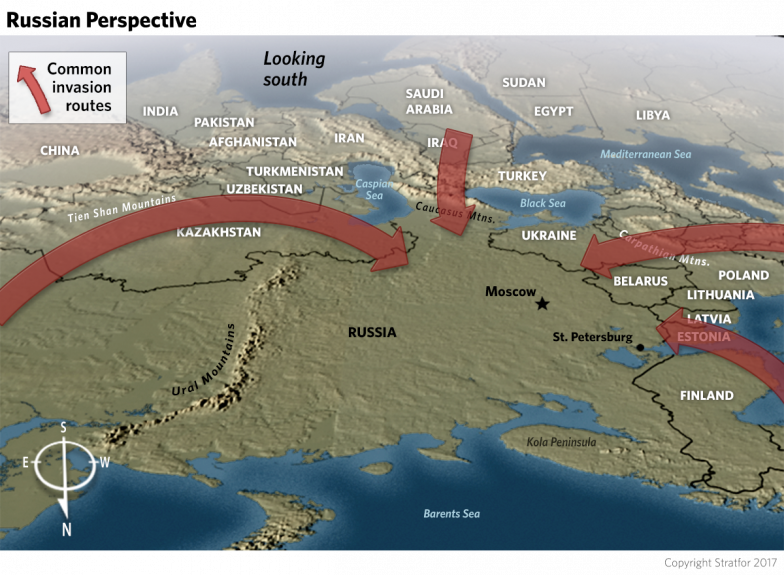 VENÄJÄN STRATEGISET INTRESSIT POHJOIS-EUROOPASSA
Arktisen alueen strateginen merkitys kasvaa
Koillisväylä ja energia
Naton laajeneminen on poliittinen uhka Venäjälle
Venäjälle keskeiset
alueet
Venäjä haluaa kasvattaa vaikutusvaltaansa lähialueillaan ja luoda turvallisuusvyöhykkeen
Itämeri on tärkeä vientiväylä, etenkin energianviennille (toistaiseksi)
Luoteisen suunnan puolustus (Pietari ja Kuola)
= Nato jäsenmaa
= Sotilaallisesti liittoutumaton maa
= Venäjä
27.2.2023
14
TURVALLISUUSTILANTEEN MUUTOS EUROOPASSA
Loppui Ukrainan sota miten tahansa, se on todennäköisesti suuri epäonnistuminen Venäjälle.
Venäjä pyrkii varustautumaan uudelleen Kiinan tuella.
Uusi Kylmä Sota jatkuu.
Sisäistä kuria kovennetaan.
Kansalaisten loputkin vapaudet viedään.
Kansalaisia valmistellaan sotaan entistä voimakkaammin.
Teollisuus palvelemaan sotaan varautumista.
Venäjän ja lännen välille sotilaallinen, taloudellinen ja sosiaalinen “Berliinin” muuri.
Venäjä etsii alueita missä se voi olla vahva sekä “rakoja” lännen muurista.
Sisäinen valtakamppailu voi johtaa vallan vaihtoon, mutta Putinin seuraaja ei ole välttämättä juurikaan parempi vaihtoehto.
Venäjästä ei ole tulossa demokraattista valtiota vuosikymmeniin.
- VENÄJÄN HAJOAMINEN EPÄTODENÄKÖISTÄ
- VENÄJÄN JOUTUU KESKITTYMÄÄN REUNA-
   ALUIDEN HALLINTAAN LÄHIVUOSINA.
VENÄJÄN PUOLUSTUS LÄNNESSÄ 2021
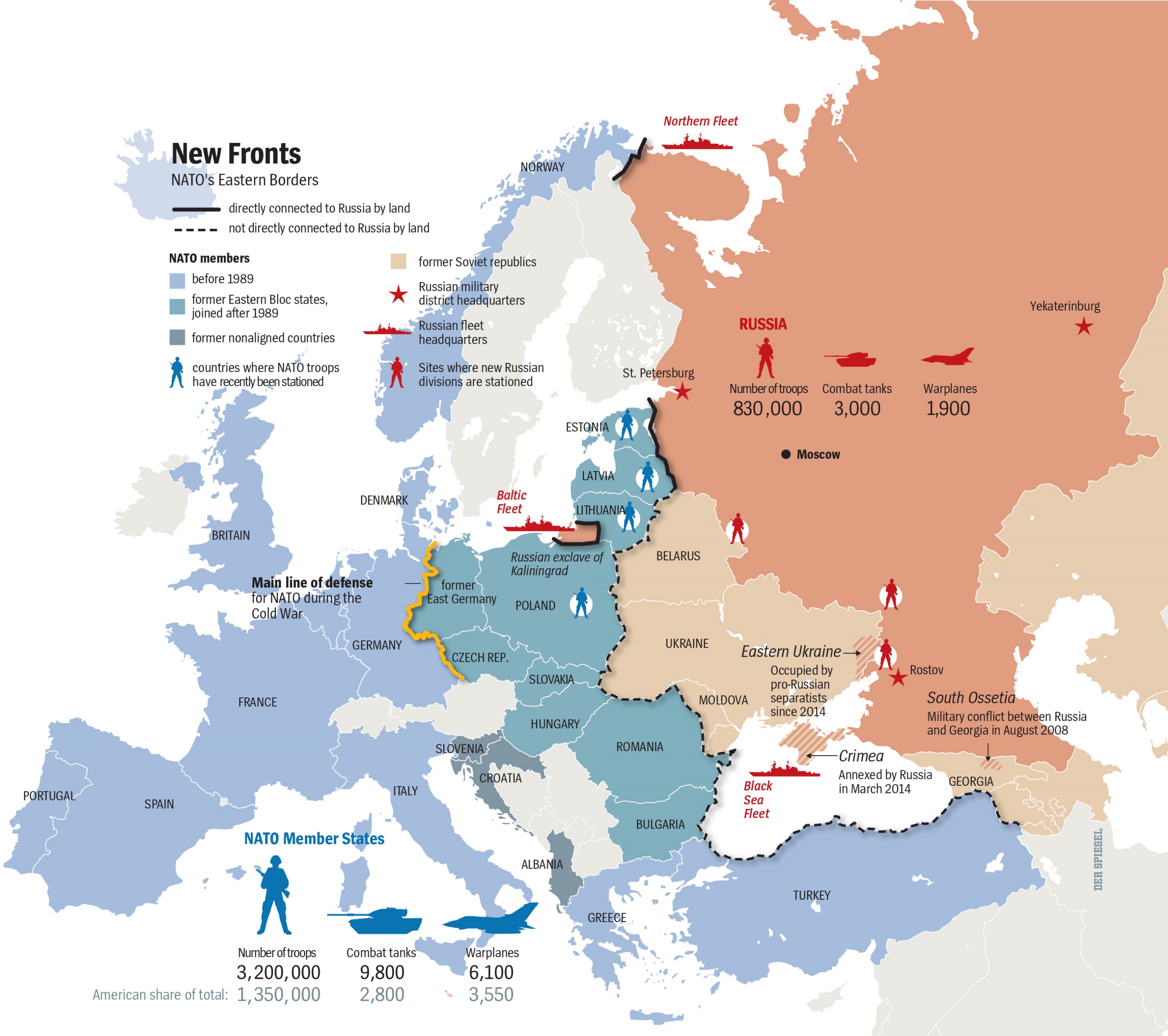 Valmius!
6.Armeija
1.Kaartin Panssariarmeija
”Strateginen syvyys”
20.Armeija
8.Armeija
49. Armeija
58. Armeija
27.2.2023
16
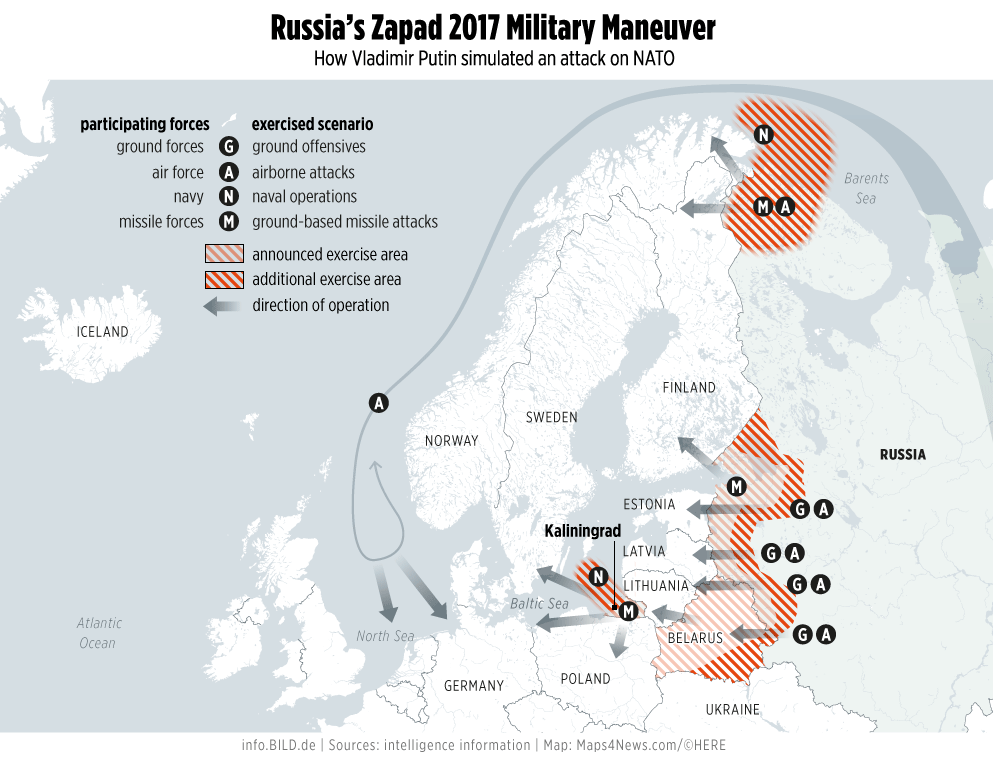 VENÄJÄN ZAPAD 2017 -HARJOITUS
VENÄJÄN PUOLUSTUS LÄNNESSÄ TÄNÄÄN
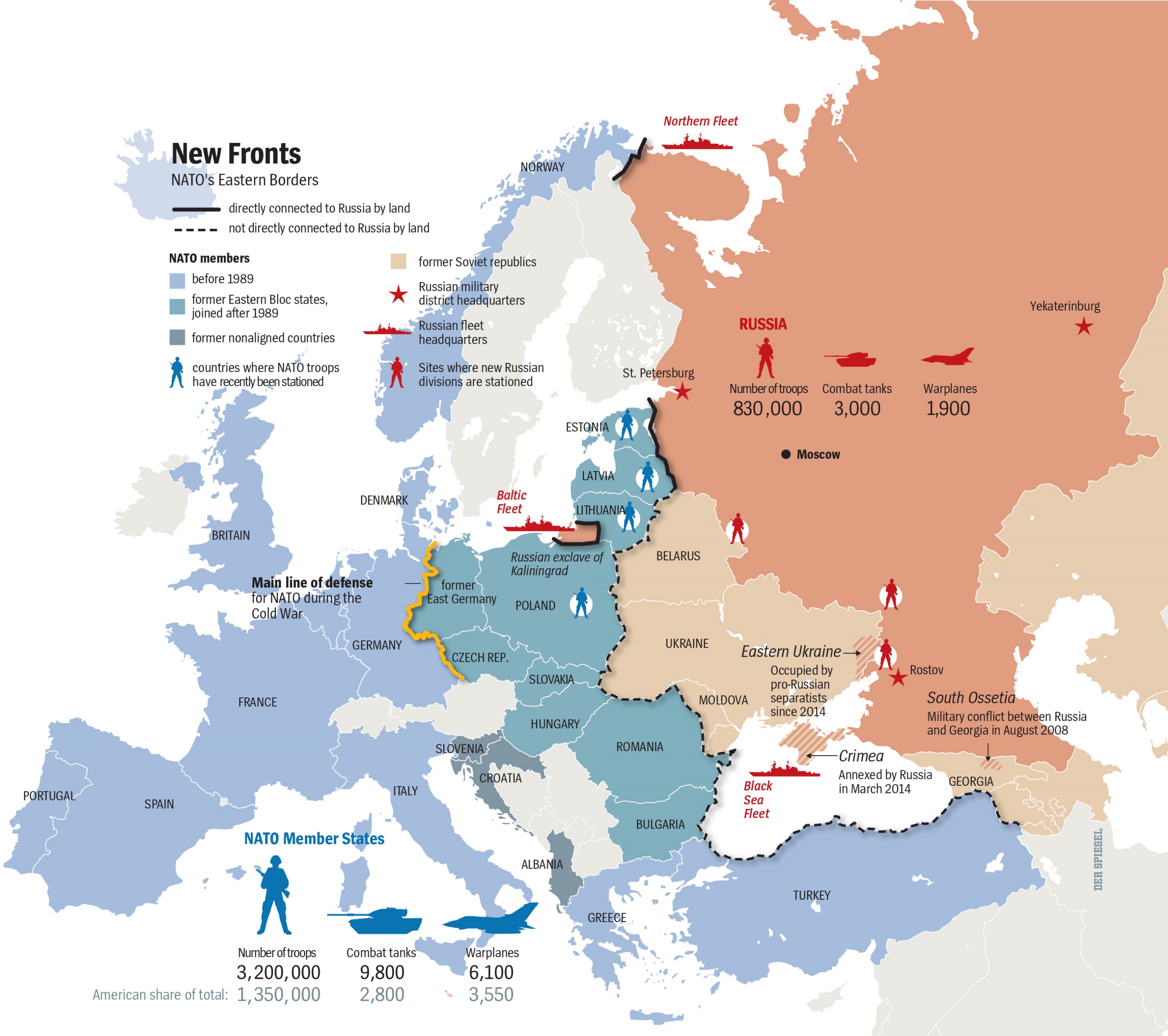 Kyvyn uudelleen rakentaminen kestää 5-10 vuotta.
1600
750.000
1600
6.Army
1.Guard Tank Army
20.Army
8.Army
49. Army
58. Army
27.2.2023
18
VENÄJÄN OPIT UKRAINAN SODASTA?
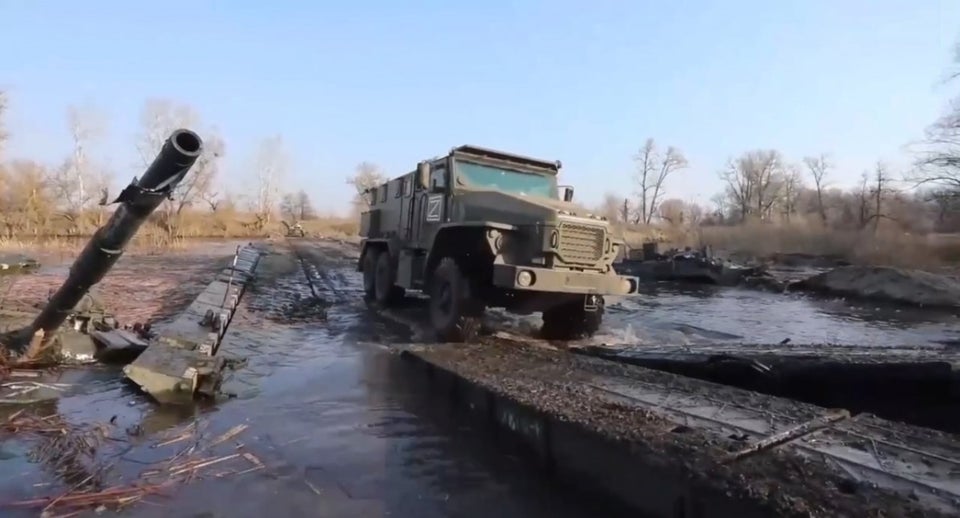 Asevoimat pitää rakentaa uudelleen ja kouluttaa paremmin. 
Uudet sodankäyntikonseptit.
Uusi kalusto.
Uudet suorituskyvyt.

Kohdemaa ja sen liittolaiset pitää “valmistella” paremmin.

Hybridisodankäynti toimii edelleen.
Vaikeampi torjua kuin konventionaalinen uhka.
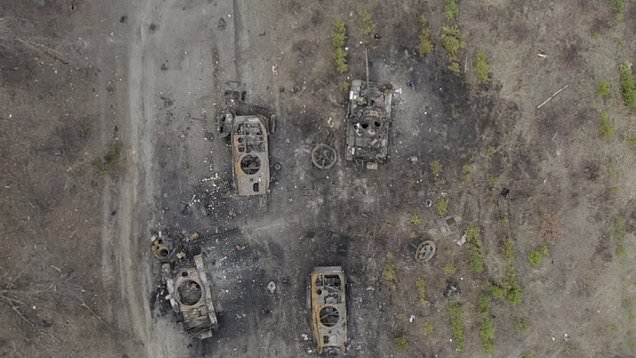 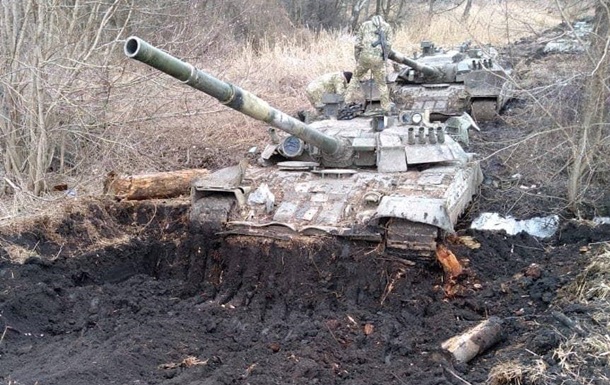 [Speaker Notes: And if the conflict between Russia and West continues, Russian´s will seek to learn from their mistakes. And I think that the most important lessons learned for them are the following. 
- The military will need to be modernized and rebuilt. This will take 5-10 years.
- The target country and its supporters needs to be “prepared” better next time. Now Ukraine and West have been too united and too willing to fight, making Russia´s aggression a  failure.
- A good tool that Russia has used against West for over a decade very successfully is the Hybrid Warfare, and it will probably be used also in the future.]
VENÄJÄN UHKA ON PITKÄN AJAN UHKA
Uhka = Kyky x Tahto
Kykyä tullaan nostamaan
Tahtotila
ei muutu Putinin jälkeenkään
27.2.2023
20
SOTILAALLISET UHAT TULEVAT KASVAMAAN ARKTISILLA ALUEILLA
Venäjä pyrkii säilyttämään sotilaallisen ylivoimansa arktisella alueella, voi joutua päästämään Kiinan alueelle.

Arktisen alueen varustaminen jatkuu Venäjän toimesta.

Länsi vastaa Venäjän toimiin maltillisesti.

Kilpailu luonnonvaroista ja uhka sotilaallisesta yhteenotosta arktisilla alueilla kasvaa.
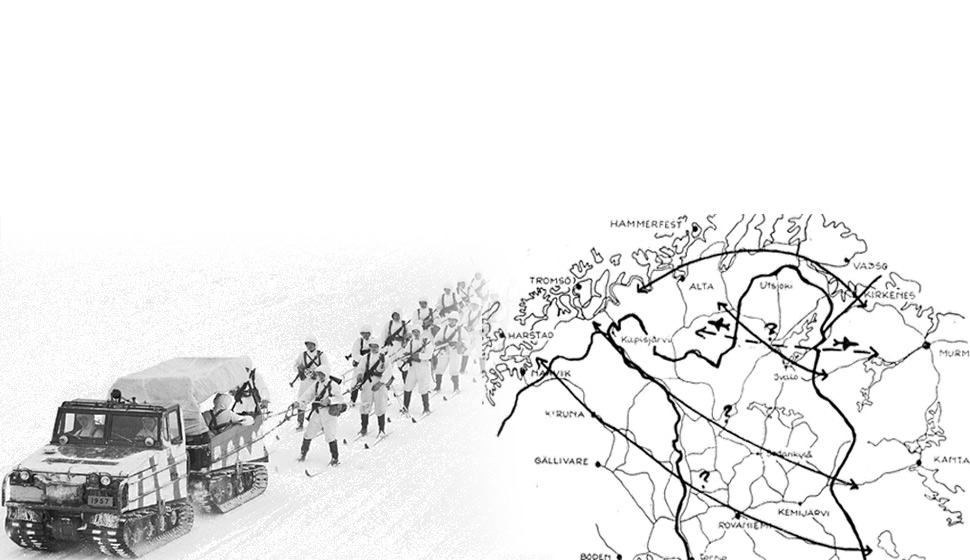 27.2.2023
21
HYBRIDIUHAT OVAT LÄNSIMAINEN UHKAKÄSITE
Kuvaa turvallisuusympäristömme murrosta
Maailmanjärjestyksen murros
Informaatioympäristön murros – maali
Teknologinen murros – maali
Globaalit uhat

Suunnitelmallista toimintaa, laaja yhdistelmä keinoja
Vaikuttaminen – Häirintä – Operaatiot – Sodankäynti

Maalittaa demokraattisten instituutioiden heikkouksia
Hyödyntää rajapintoja ja “harmaita alueita”

Hämmennetään tilannekuvaa, luodaan epävarmuutta ja pelkoa

Päämääränä vaikuttaminen päätöksentekoon
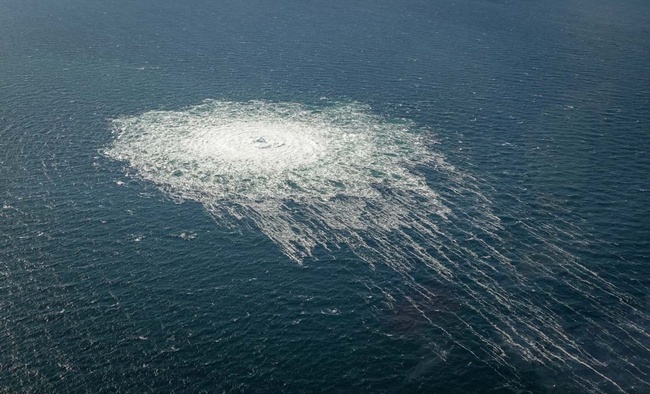 HYBRIDIUHAT
Hybridi on yhdistelmävaikutusta
Torjunta ei kuulu kenellekään, mutta vaikuttaa kaikkiin
Hybridissä 1+1 = 2+
Koordinoitua
Suunnitelmallista
Opportunistista
Pahantahtoista
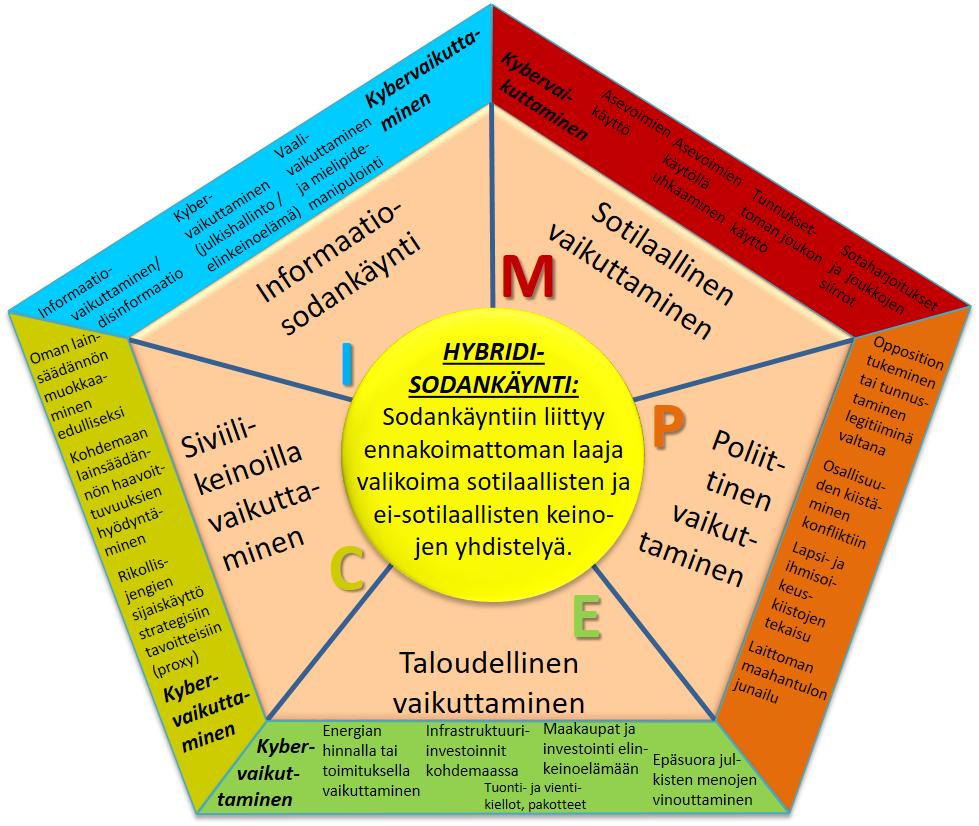 PERUSTEET KAIKELLE TOIMINNALLE
LUODAAN RAUHAN AJAN
TIEDUSTELULLA JA VAIKUTTAMISELLA.
LOPUKSI
KANSALLISET TOIMENPITEET VUOSIA ENNEN SOTAA KESKEISIÄ.

LUOTAVA YHTEISKUNTA JOTA HALUTAAN PUOLUSTAA - MAANPUOLUSTUSHENKI.

OLTAVA AJANTASAINEN LAINSÄÄDÄNTÖ, JOKA MAHDOLLISTAA VALMIUDEN SÄÄTELYN JA TEHOKKAAN KOKONAISTURVALLISUUSRATKAISUN.

PUOLUSTUSVALMISTELUT TEHTÄVÄ ENNEN SOTAA.
Puolustuskyky ja materiaalinen valmius.
Siviilipuolustuksen valmius.
Kansainvälinen yhteistoiminta tuen varmistamiseksi.
Sekä Puolustusvoimien että siviiliyhteiskunnan tarvisema tuki.
YKSIN EI KANNATA JÄÄDÄ
SUOMEN NATO-JÄSENYYS
TURVALLISUUSTILANTEEN MUUTOS EUROOPASSA JA MAAILMALLA
Jakolinjat demokraattisten ja autoritääristen valtioiden välillä levenevät globaalisti ja kilpailu taloudellisesta ja sotilaallisesta vallasta lisääntyy.
Länsi  vastaan Venäjä, Kiina, Pohjois-Korea, Iran, Venezuela, Kuuba…
Kilpakenttänä mm Afrikka ja Arktinen alue.
USA on sitoutunut Euroopan puolustukseen on vahva, mutta kuinka pitkään?
Eurooppalaisten on otettava enemmän vastuuta omista asioistaan.
EU:n rooli kasvaa jos työnjako EU:n ja NATO:n kanssa saadaan sovittua.
NATO VS VENÄJÄ – SOTILAALLINEN VOIMA
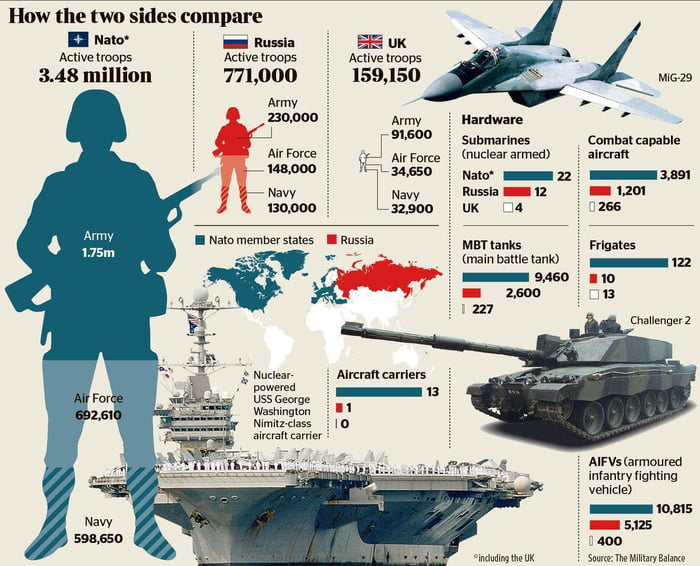 SOTILAALLINEN VOIMA POHJOIS-EUROOPASSA
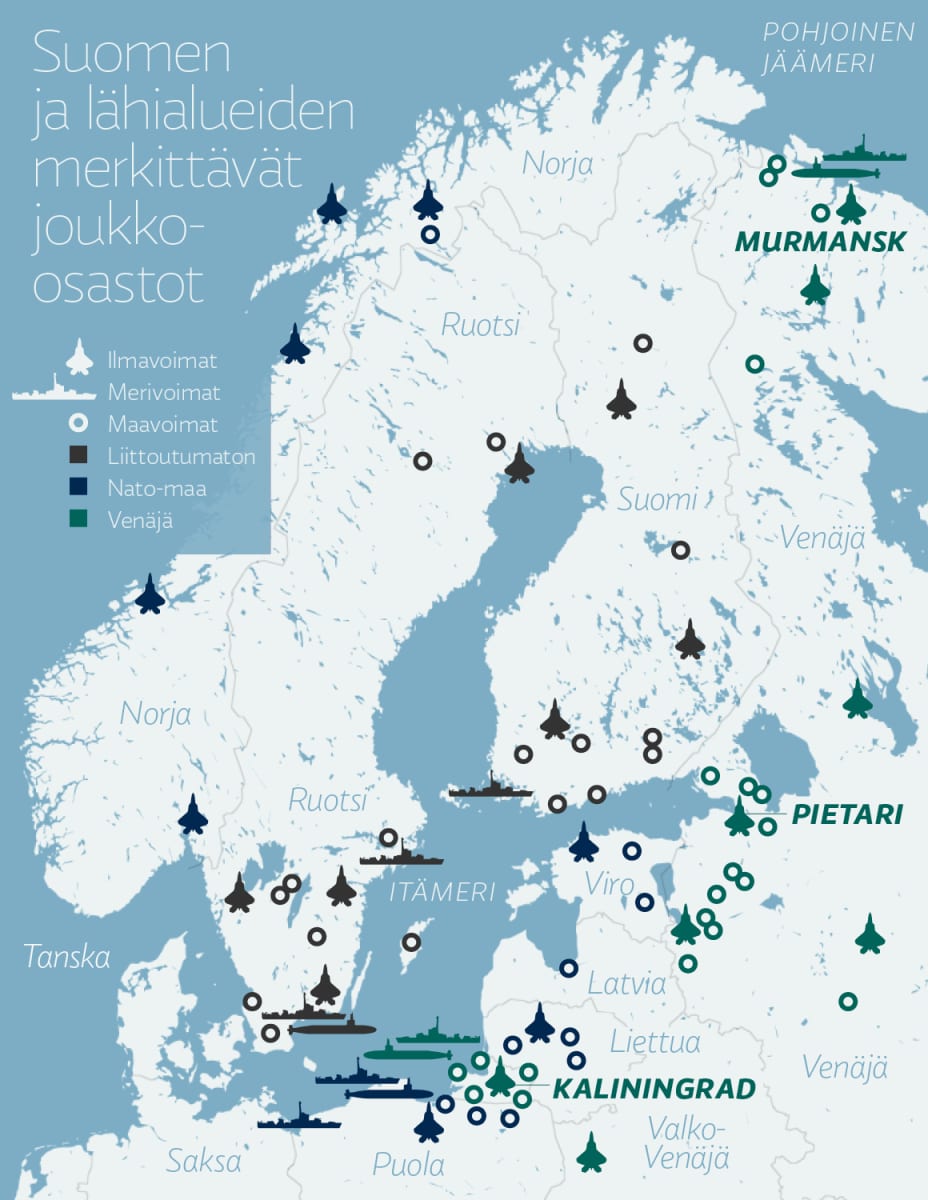 Norja 
Aktiivi 16 000 sotilasta
Reservi 40 000 sotilasta
76 Tykkiä
52 Panssarivaunua
116 Rynnäkköpanssarivaunua
63 (52) Hävittäjää
6 Sukellusvenettä
10 Suurta taistelualusta
6 Pientä taistelualusta
Suomi 
Aktiivi 22 000 sotilasta
Reservi 260 000 sotilasta
1503 Tykkiä
209 Panssarivaunua
212 Rynnäkköpanssarivaunua
62 (64) Hävittäjää
 (4) Suurta taistelualusta
13 Pientä taistelualusta
POHJOISMAAT JA BALTIAN MAAT YHTEENSÄ
Aktiivi 92 500 sotilasta
Reservi 462 000 sotilasta
2000 Tykkiä
410 Panssarivaunua
1000 Rynnäkköpanssarivaunua
250 (143) Hävittäjää
11 Sukellusvenettä
22 (26) Suurta taistelualusta
47 Pientä taistelualusta
Venäjän joukot Ukrainassa
- Aktiivi 200 000 sotilasta
 200 Taisteluhelikopteria
 2000 Tykkiä
 1600 Panssarivaunua
 3000 Panssariajoneuvoa
 600 Hävittäjää
 6 Sukellusvenettä
 20 Suurta taistelualusta
 20 Pientä taistelualusta
Ruotsi 
Aktiivi 17 000 sotilasta
Reservi 36 000 sotilasta
120 Tykkiä
120 Panssarivaunua
411 Rynnäkköpanssarivaunua
80 Hävittäjää
5 Sukellusvenettä
14 Pientä taistelualusta
Tanska
Aktiivi 17 000 sotilasta
Reservi 46 000 sotilasta
32 Tykkiä
34 Panssarivaunua
44 Rynnäkköpanssarivaunua
44 (27) Hävittäjää
12 Suurta taistelualusta
Baltian maat
 Aktiivi 20 500 sotilasta
Reservi 80 000 sotilasta
291 Tykkiä
247 Rynnäkköpanssarivaunua
14 Pientä taistelualusta
ITÄMEREN ALUE JA ARKTINEN JOS SUOMI JA RUOTSI NATOSSA
MERI
MAA
ILMA- JA 
OHJUS-
PUOLUSTUS
Venäjälle keskeiset
alueet
MERI
MAA
= Nato jäsenmaa
= Sotilaallisesti liittoutumaton maa
= Venäjä
27.2.2023
29
LOPUKSI NATO:STA
EI:t
Ei tarvitse lähettää varusmiehiä ulkomaisiin sotiin tai ottaa niihin osaa ylipäätään ellei halua
Ei tarvitse ottaa ydinaseita Suomeen
Ei tarvitse ottaa pysyviä joukkoja Suomeen
Ei tarvitse luopua yleisestä asevelvollisuudesta
Ei tarvitse nostaa puolustusbudjettia

KYLLÄ:t
Kyllä, saadaan uskottava turva aseellista hyökkäystä vastaan
Kyllä, saadaan uskottava turva ydinaseuhkaa vastaan
Kyllä, saadaan turvattua Suomen huoltovarmuus Itämerellä
Kyllä, ollaan mukana päättämässä turvallisuuteemme vaikuttavista asioista
Kyllä, luodaan kollektiivista turvallisuutta demokraattisten maiden kanssa
LOPUKSI
NATO on vahva sotilaallinen toimija, joka antaa turvatakuut ja  suojaa sotilaallisia hyökkäyksiä vastaan
NATO on ensisijaisesti poliittinen liitto, sitten puolustusliitto
Pääsääntöisesti Euro-Atlanttinen toimija
Millainen jäsenmaa Suomi haluaa olla ja millaista politiikkaa NATO:ssa tehdään?

EU on vahva ulkopoliittinen ja taloudellinen toimija, joka antaa ulkopoliittista tukea ja vahvaa taloudellista turvaa
Eurooppalainen ja globaali toimija
EU:n roolia on syytä terävöittää
Millainen jäsenmaa Suomi haluaa olla millaista politiikkaa EU:ssa tehdään?

Molempia tarvitaan demokraattisten valtioiden turvallisuuden takaamisessa.
Suomen on syytä olla aktiivinen vaikuttaja ja etujensa ajaja molemmissa (arktinen ml)
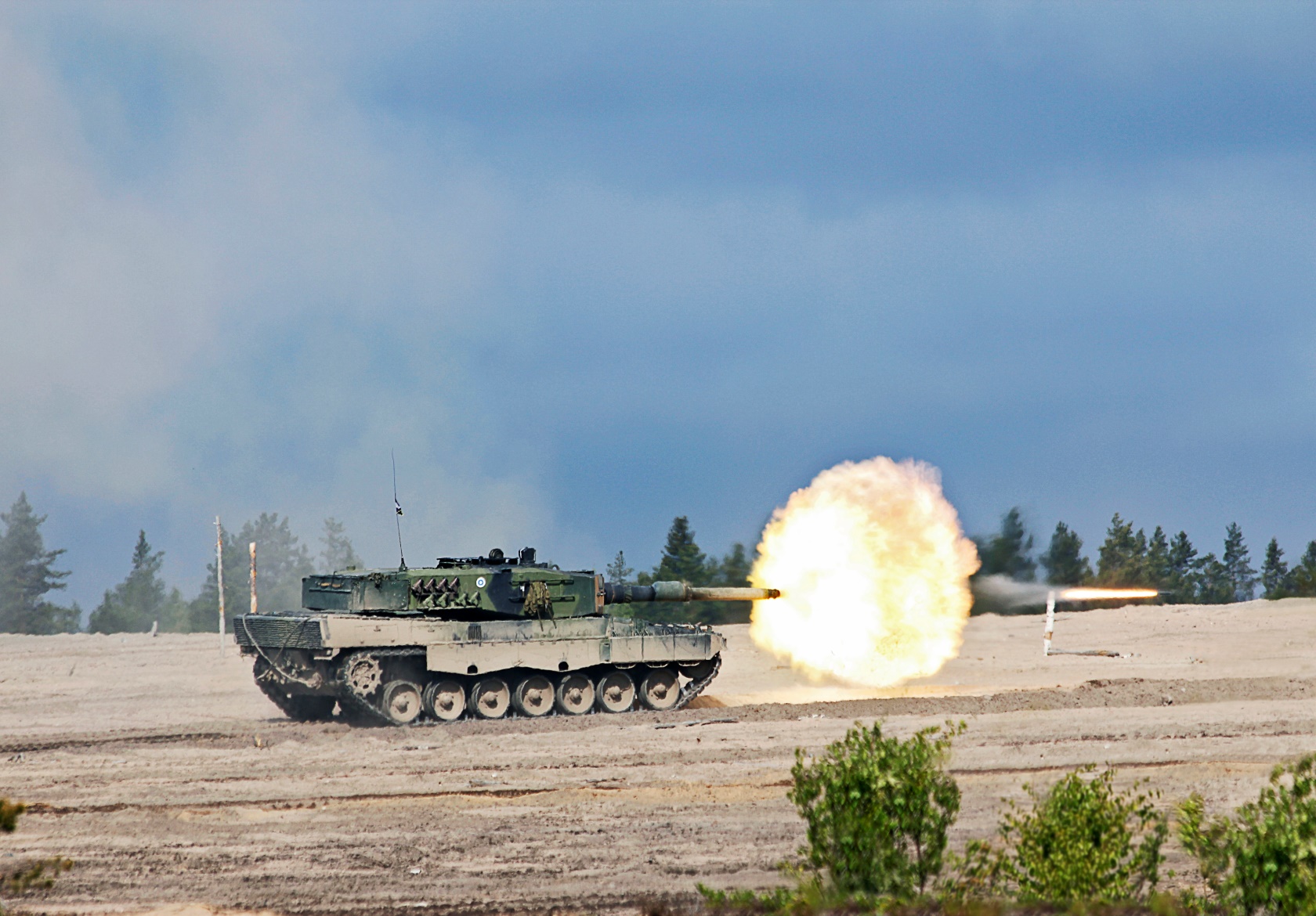 KYSYTTÄVÄÄ?
27.2.2023
32